ИТОГОВОЕ  СОБЕСЕДОВАНИЕ
ПО РУССКОМУ ЯЗЫКУ
в 9-х классах
2024-2025 учебный год
Итоговое собеседование по русскому языку проводится в соответствии с Федеральным законом «Об образовании в Российской Федерации» от 29.12.2012 г. № 273-ФЗ и Порядком проведения государственной итоговой аттестации по образовательным программам основного общего образования, утверждённым приказом Минпросвещения России и Рособрнадзора от 04.04.2023 г. № 232/551 (зарегистрирован Минюстом России 12.05.2023, регистрационный № 73292).
Итоговое	собеседование  по русскому языку	(ИС)
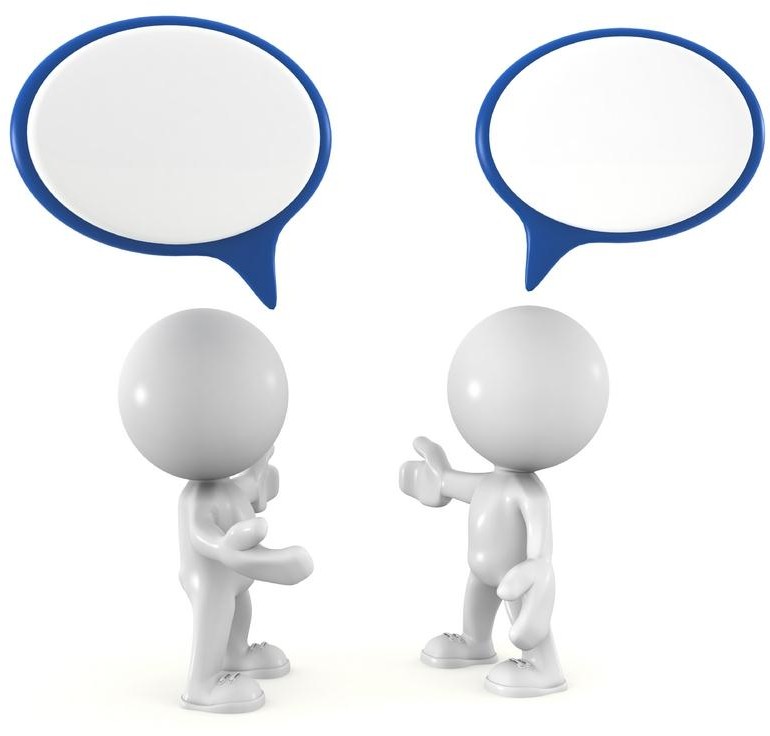 В	рамках
реализации  преподавания
Концепции
русского языка и литературы  для проверки навыков устной  речи у школьников.
Прохождение итогового  собеседования для выпускников  9-ых классов –  допуск к ГИА.
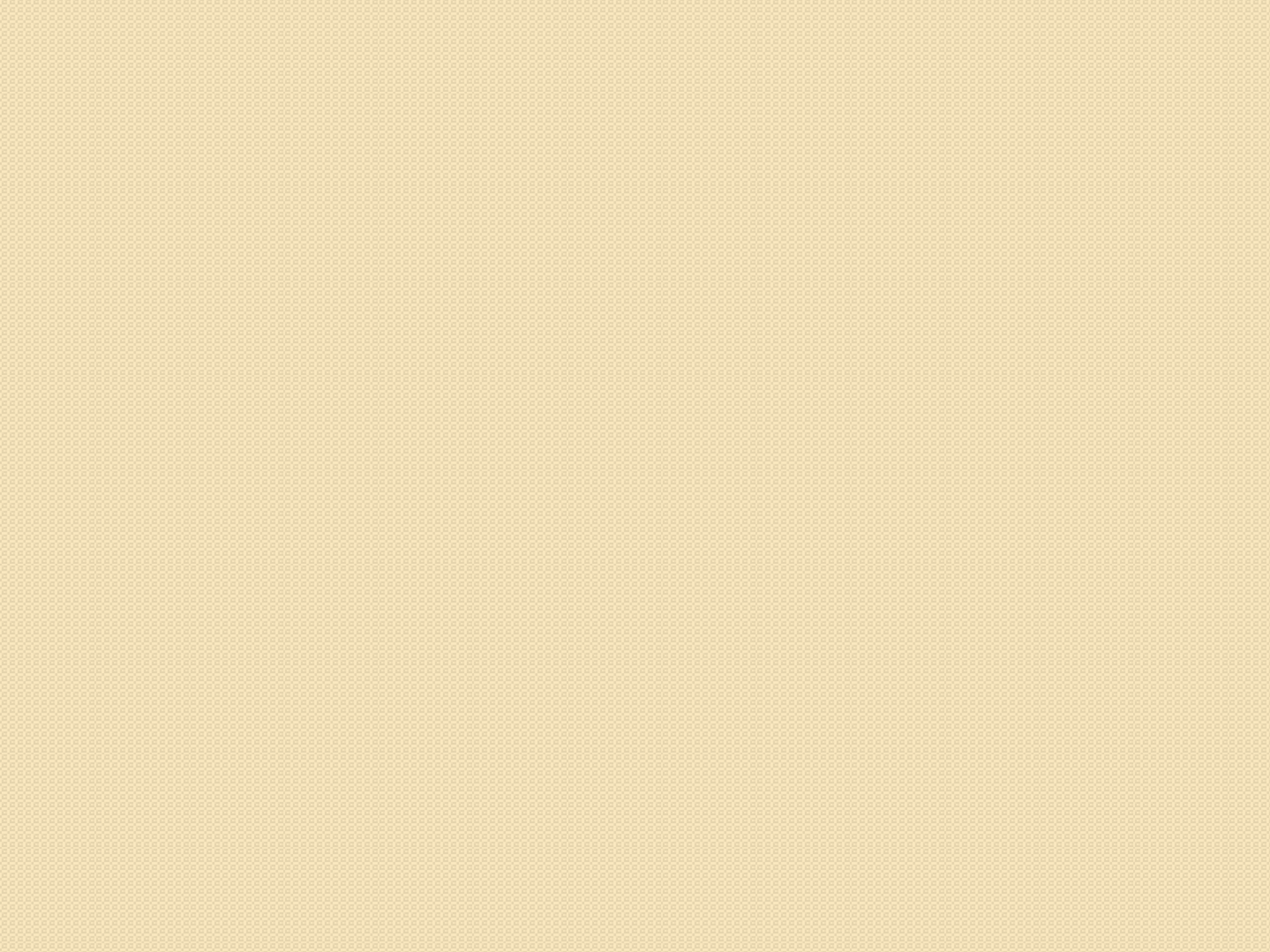 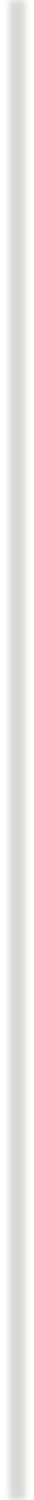 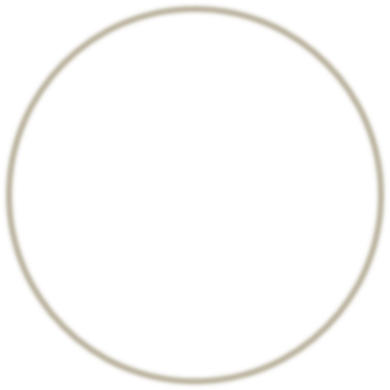 СРОКИ  ПРОВЕДЕНИЯ
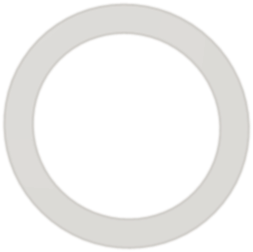 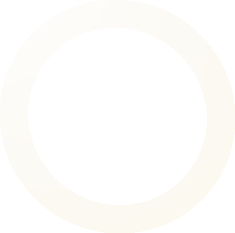 12 февраля 2025 г. – основной срок
12 марта 2025 г. – дополнительный срок
21 апреля 2025 г. – дополнительный срок

Положительный результат «зачёт» –  допуск к ГИА-9
Общие сведения
ИС проводится в своей школе
   Проведение	ИС	во	время	осуществления  учебного процесса в ОО
Готовятся
аудитории, оборудование,
прорабатываются схемы движения
Учащиеся 9-ых классов по одному  приглашаются в аудиторию для собеседования
Ведется потоковая аудиозапись ответов
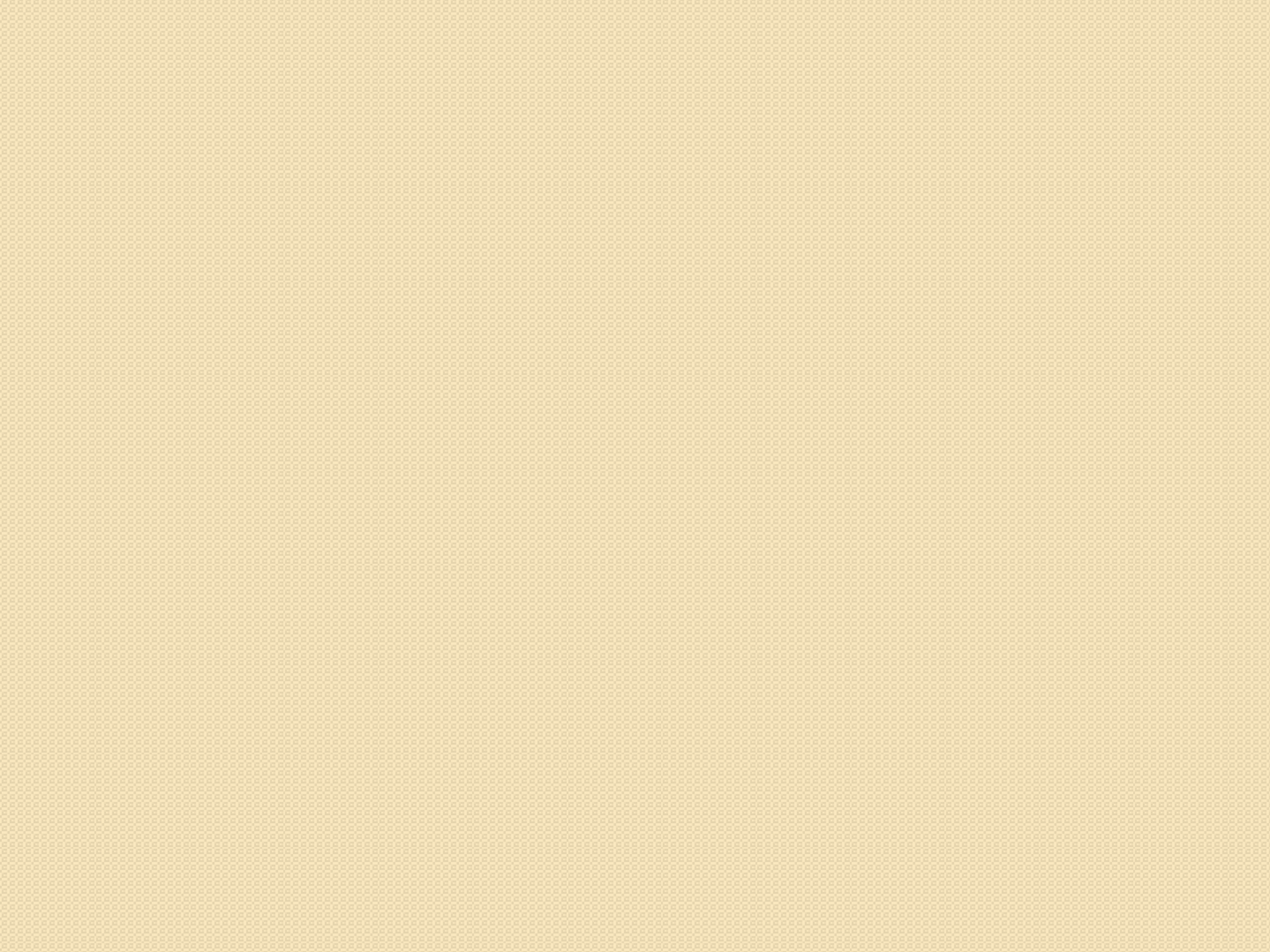 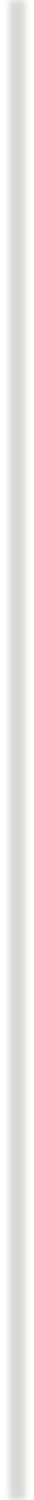 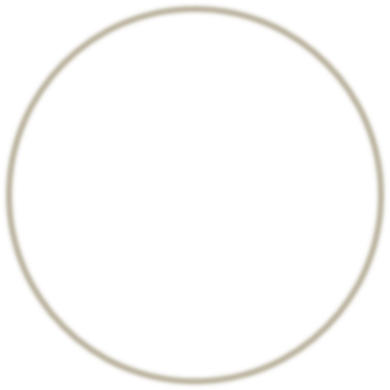 Процедура проведения
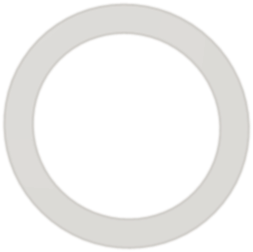 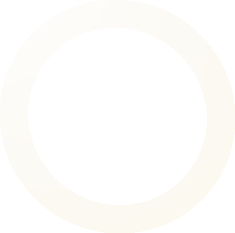 Оценка выполнения  заданий
Задания	оцениваются
процессе	ответа
экспертом	в
по
участника
специально	разработанным
критериям
по системе «зачет/незачет»

Подача апелляций не предусмотрена
Надо	помнить
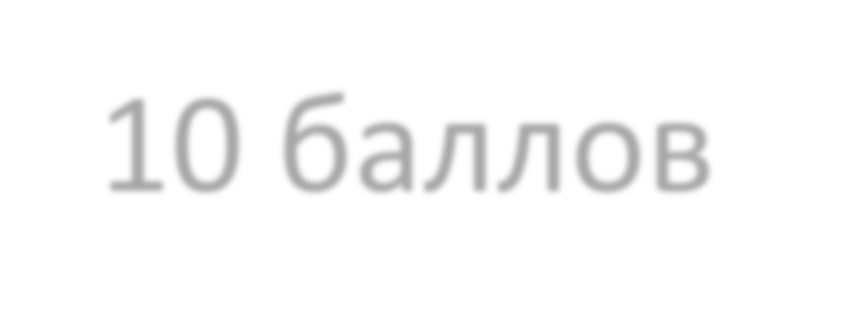 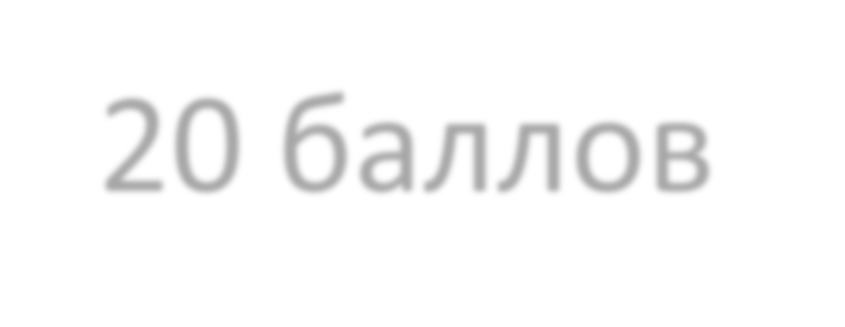 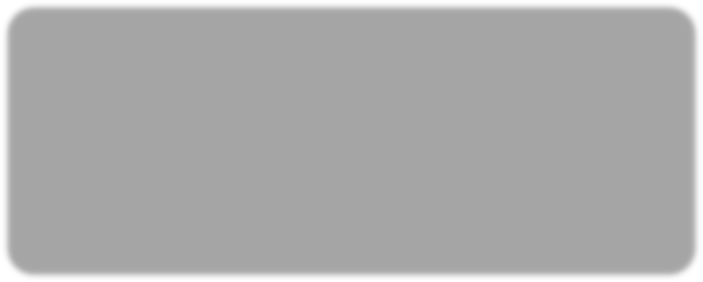 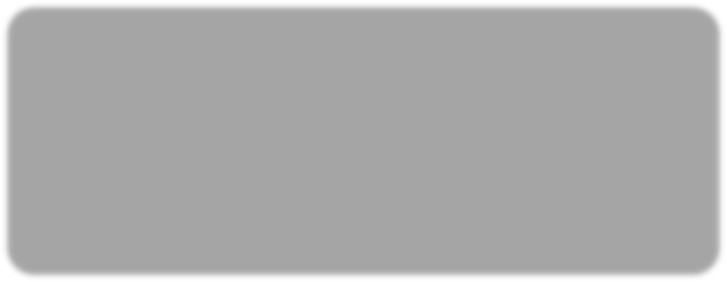 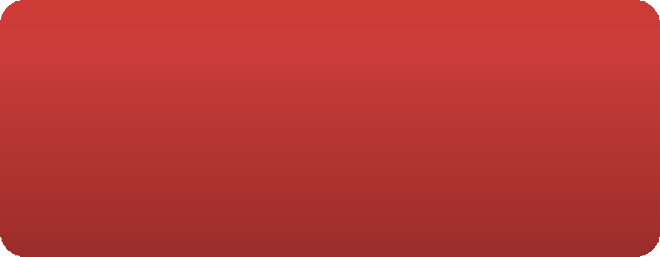 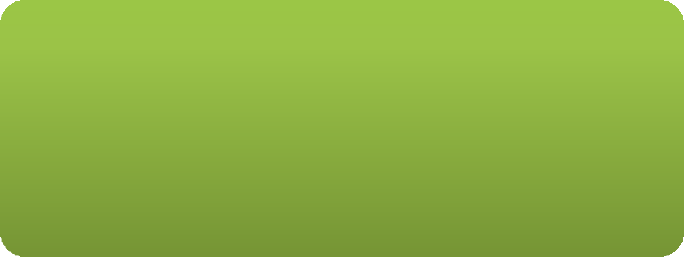 10 баллов	20 баллов
Необходимо набрать,  чтобы
получить "зачет"
Максимальное  количество
за собеседование
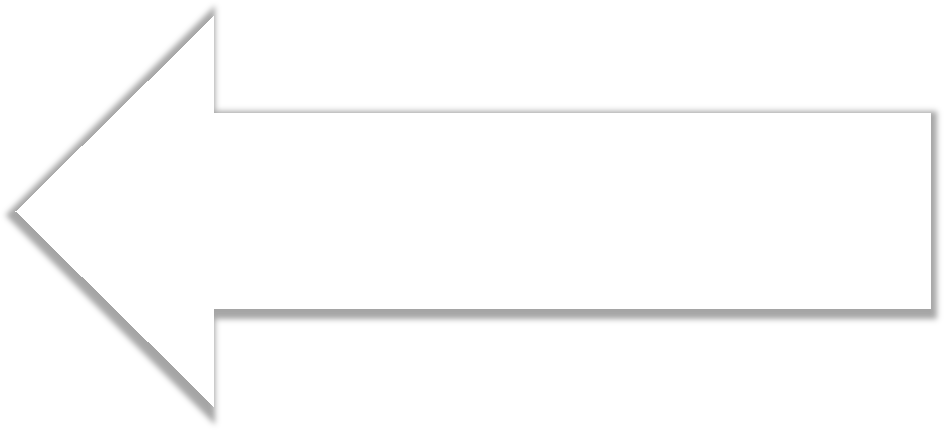 15
минут
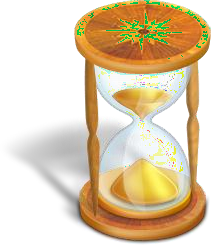 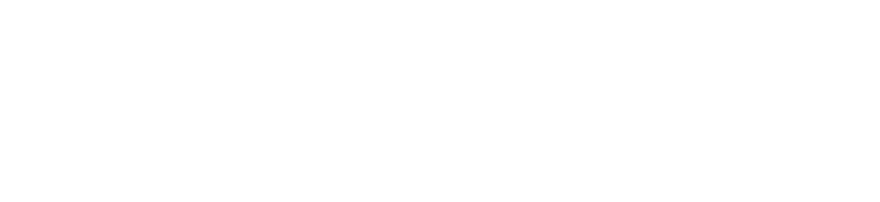 выпускник	9	класса	вправе  готовиться  и  отвечать
Типы заданий
Выразительное чтение текста научно-  публицистического стиля
Пересказ прочитанного вслух текста с  включением цитаты	
Монологическое высказывание  (описание, повествование, рассуждение) по  одной из выбранных тем
Диалог с экзаменатором-собеседником по  теме монолога